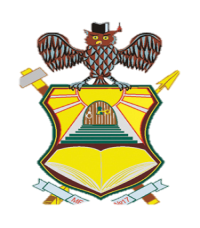 Музейная комната
МАОУ СОШ №17 с углубленным изучением отдельных предметов
Митинг посвященный выпускникам школы №17, погибших в годы ВОВ, в  Афганистане и Чечне и в мирное время при исполнении служебного долга.
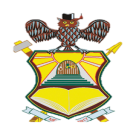 Экспозиции посвященные героям СССР-РФ выпускникам школы 17 и шефской  деятельности завода им. Воровского.
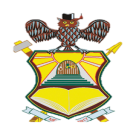 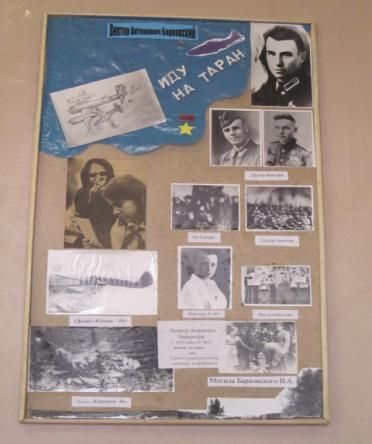 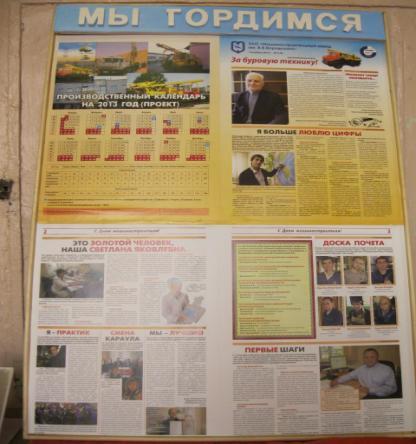 Уроки мужества
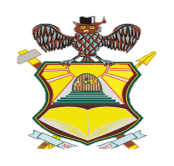 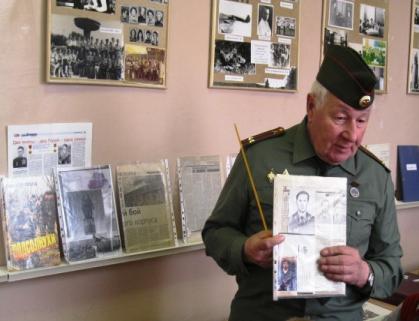 Изучение истории создания и развития средней школы№17.
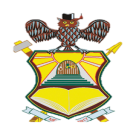 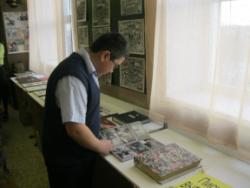 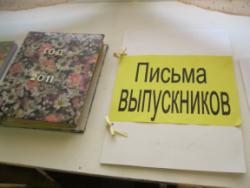